Song adaptation from:
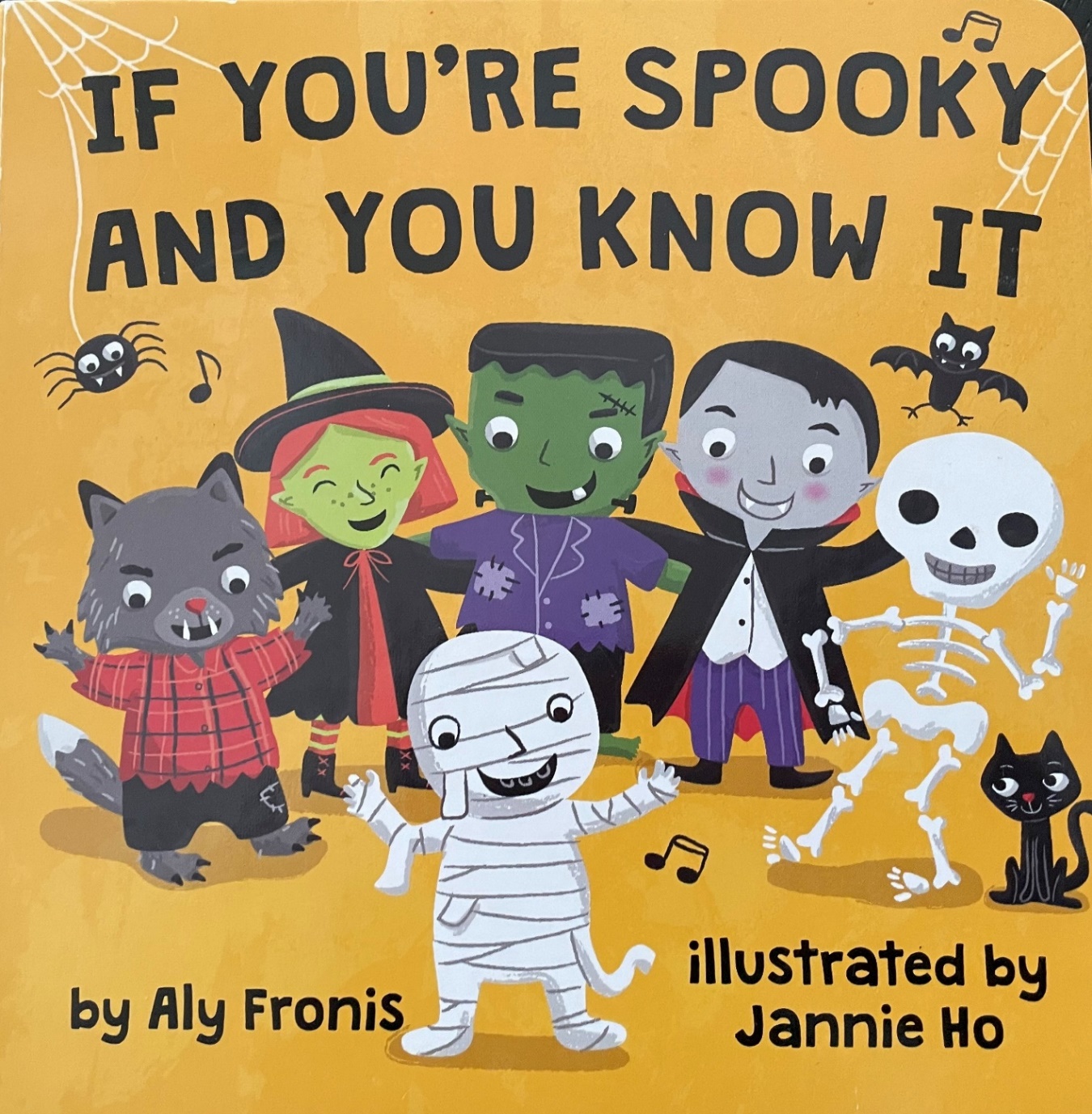 Language learning in all activities
Have fun moving and dancing to this Halloween theme
Point to the visual language on the screen
Make action choice boards for student to choose which action is next
Have individual language icons available to reinforce during the activity
Students can use their speech devices to indicate the movement
Where else are these movement words heard and used?

LAMP icons © Prentke Romich Company
SymbolStix icons © PRC-Saltillo Corporation
Picture Communication Symbols (PCS) © Mayer-Johnston/Tobii Dynavox
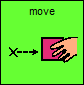 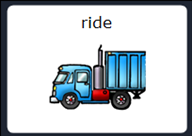 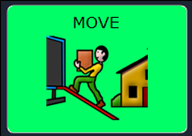 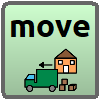 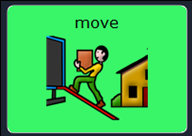 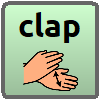 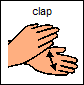 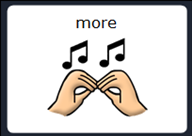 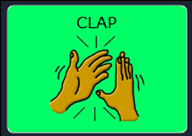 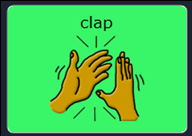 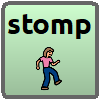 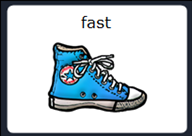 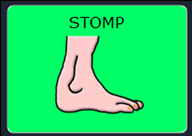 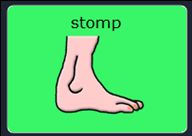 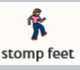 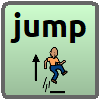 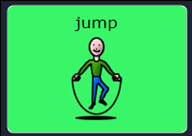 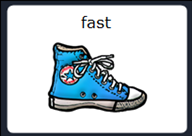 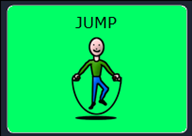 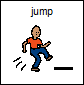 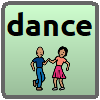 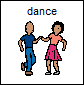 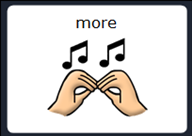 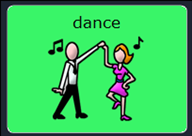 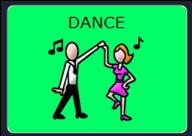 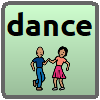 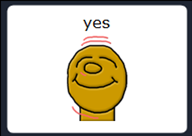 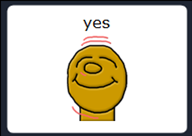 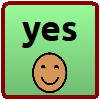 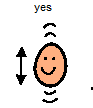 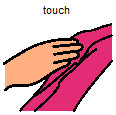 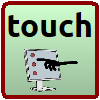 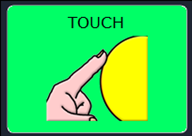 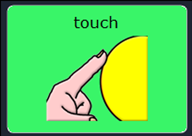 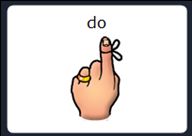 If  you’re spooky and you know it CLAP your hands
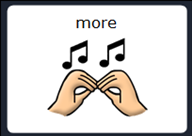 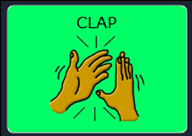 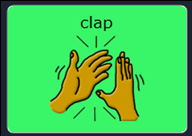 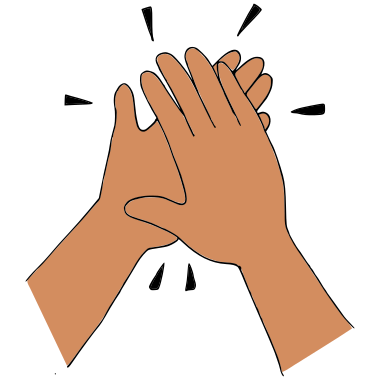 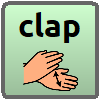 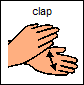 If you’re sneaky and you know it, NOD your head
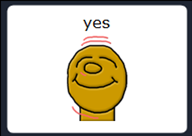 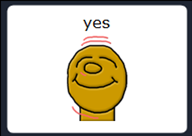 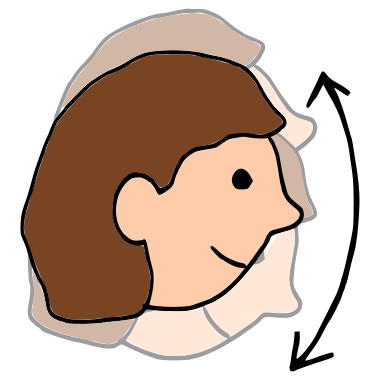 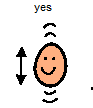 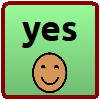 If you’re wicked and you know it STOMP your feet
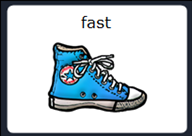 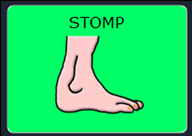 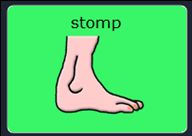 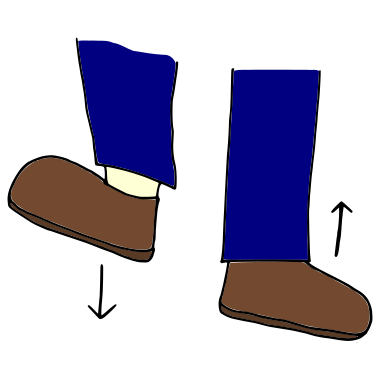 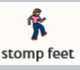 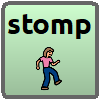 If you’re hairy and you know it JUMP up high
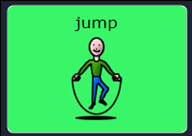 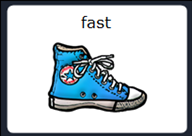 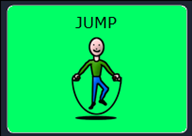 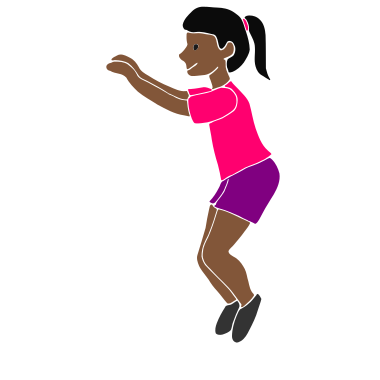 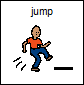 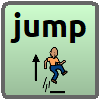 If you’re creepy and you know it HONK your nose
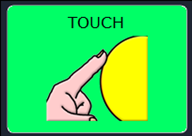 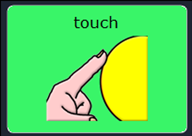 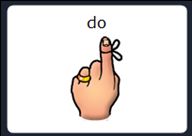 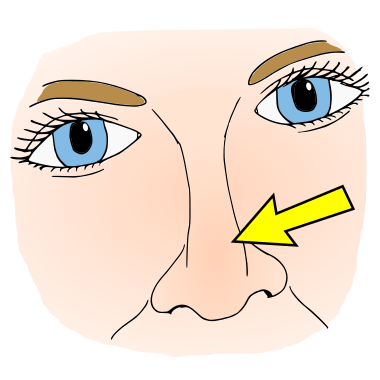 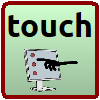 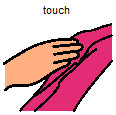 If you’re fun and you know it DANCE around
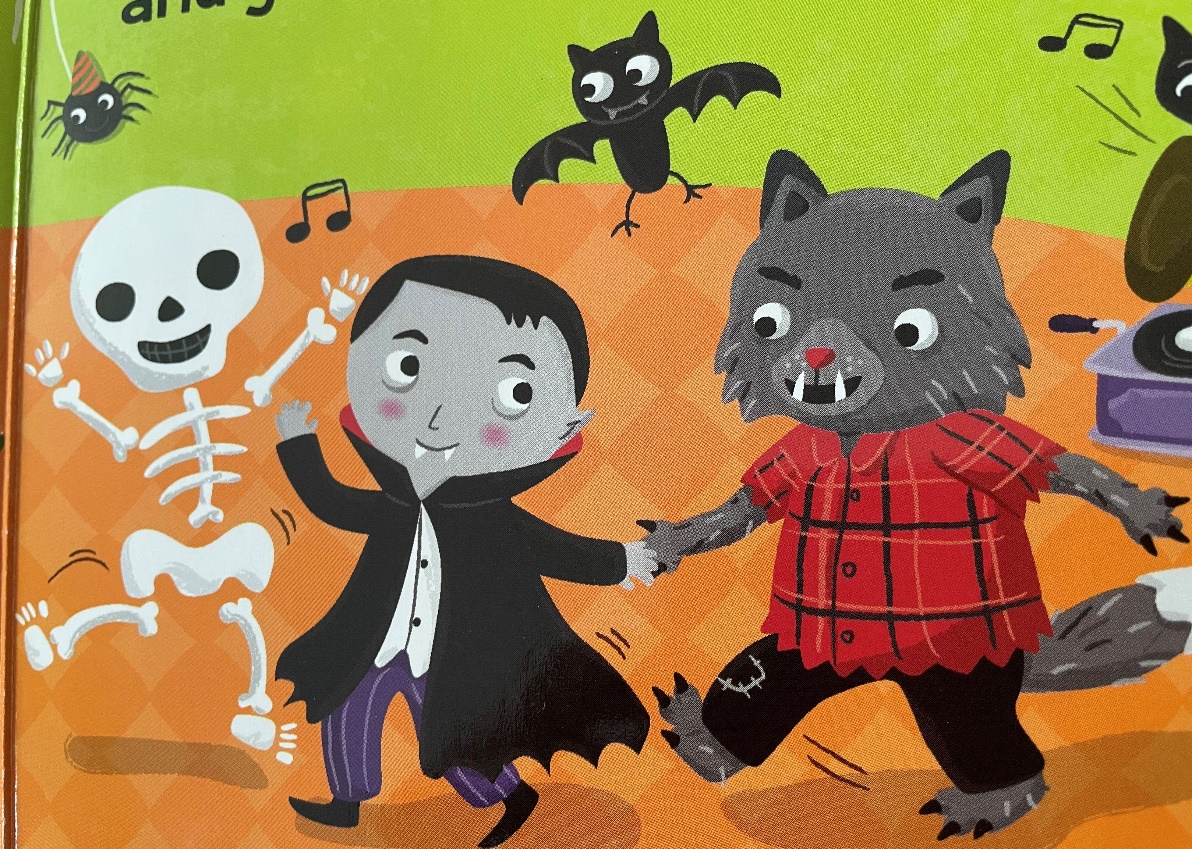 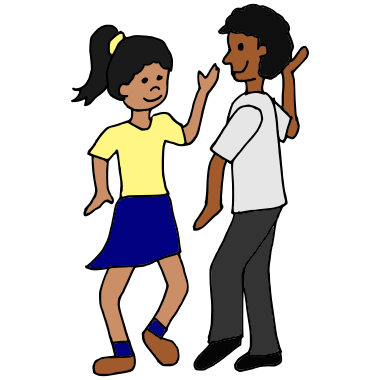 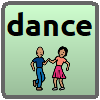 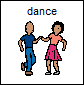 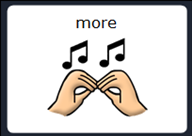 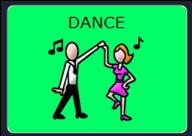 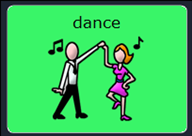